2019.10.31
第３回大阪スマートシティ戦略会議
資料２-３
大阪のスマートモビリティについて


【討議用資料（MaaS）】
スマートシティ戦略タスクフォース
当面着手すべき戦略領域
大阪のスマートシティが取り組むべきスマートモビリティは、府内全域の全住民であるが、戦略領域として当面次の領域に着手する。
主な対象者
主な課題
フィールド
MaaS
1.交通弱者
 （高齢者等）
高齢化による交通手段の選択肢減（運転免許証返納等）

路線バス等の公共交通機関の縮小・撤退

運転手の不足（特に特殊免許取得者）
① 過疎・中山間地

豊能町、能勢町、太子町、河南町、岬町、千早赤阪村
②　ニュータウン・団地

府内全91地区（32自治体）
人口84万人／面積87.7㎢
2.労働者
（ワーカー）
①　府市の公有地

開発地（夢洲／うめきた等）
府公園（万博公園等）
市公園（大阪城公園等）
大学（府大／市大）
その他（駐車場、浄水場等）
産業現場における効率化、生産性向上

人手不足の解消

産業競争力の強化
目的地への円滑な移動、乗継情報の不足

鉄道駅からの二次交通の不足
3.訪日外国人
  インバウンド
①　観光地等

都心：大阪城、USJ、心斎橋、通天閣　等
その他：世界遺産、神社仏閣、アウトレットモール　等
2
MaaSと自動運転
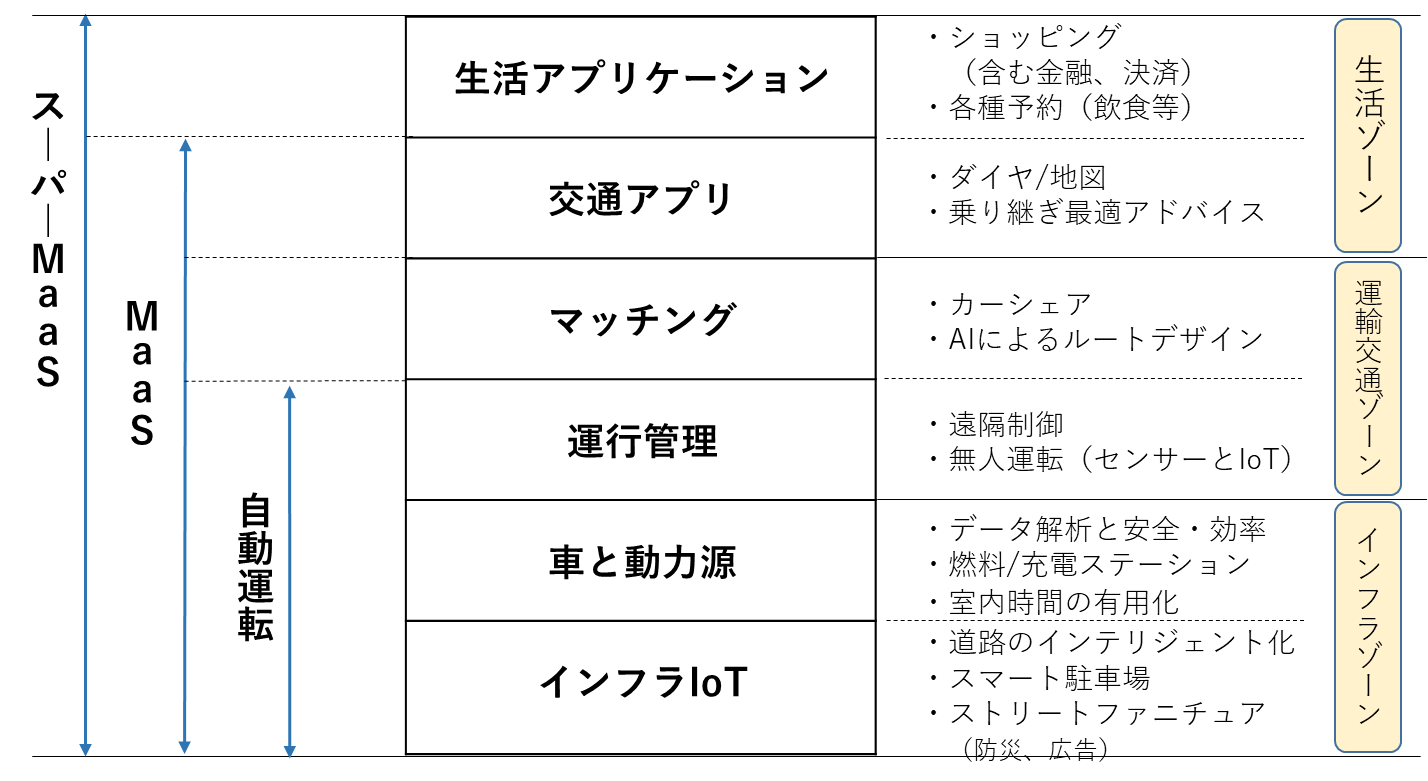 第１回大阪スマートシティ戦略会議資料
3
MaaSのレベル
MaaSは様々なモビリティサービスを統合した先に実現できるサービスであり、交通事業者のみならず、業態の異なる様々な事業者間の連携が不可欠。

大阪では将来的なレベル４の実現を目指し、事業者が参入しやすい環境づくりや連携の支援を積極的に進める。
交通制御から都市全体を最適化し、移動だけでなく生活全体が最適化
予約、決済に加え、料金体系など含めて顧客ニーズに合わせて最適化
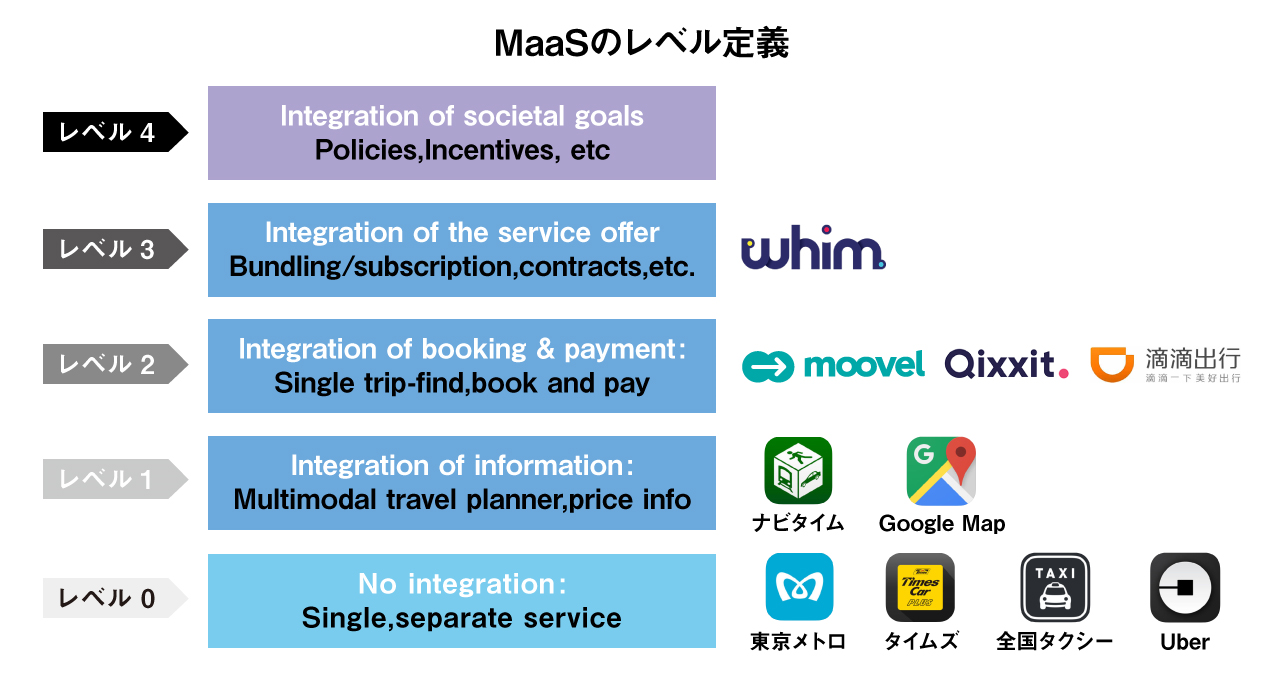 移動手段の予約・手配・支払いなどが1つのアプリで一括処理
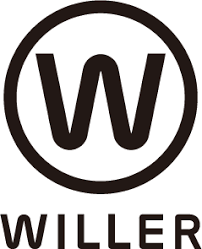 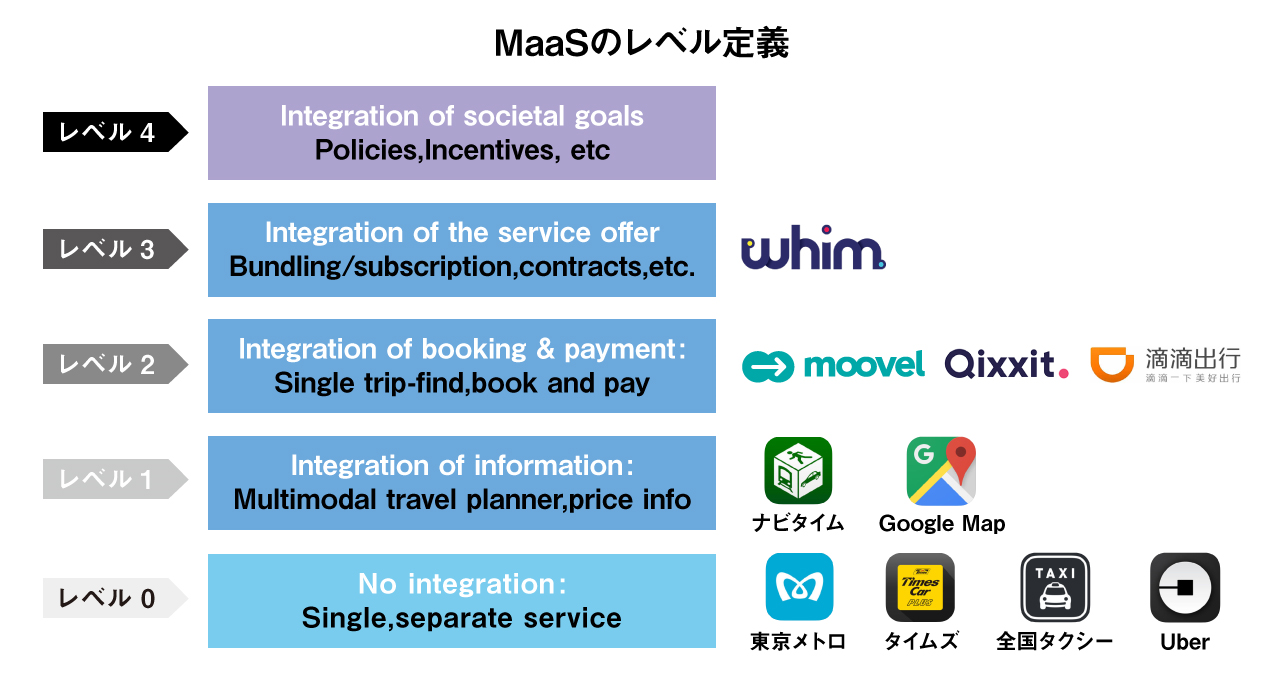 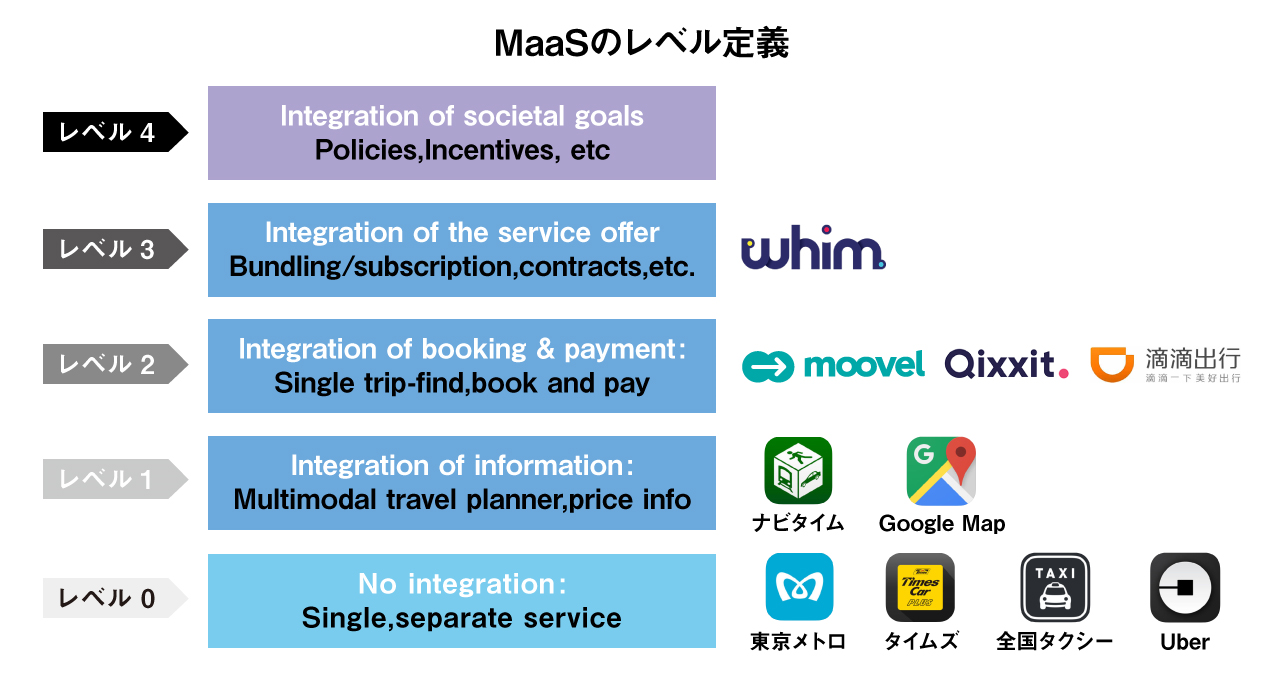 ルート、時刻表、所要時間等の情報を１カ所で探索
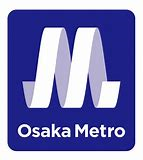 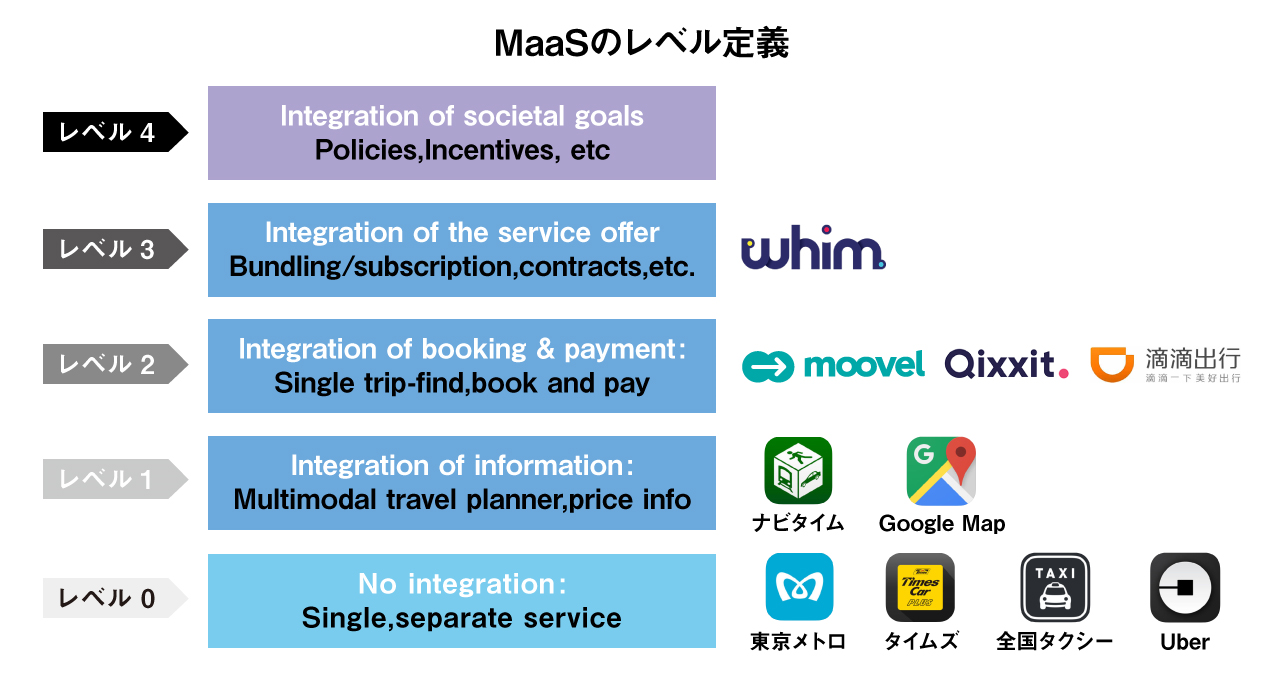 それぞれの事業者が、独立してモビリティサービスを提供
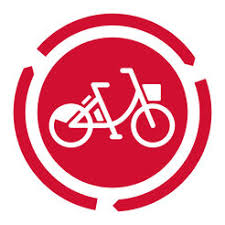 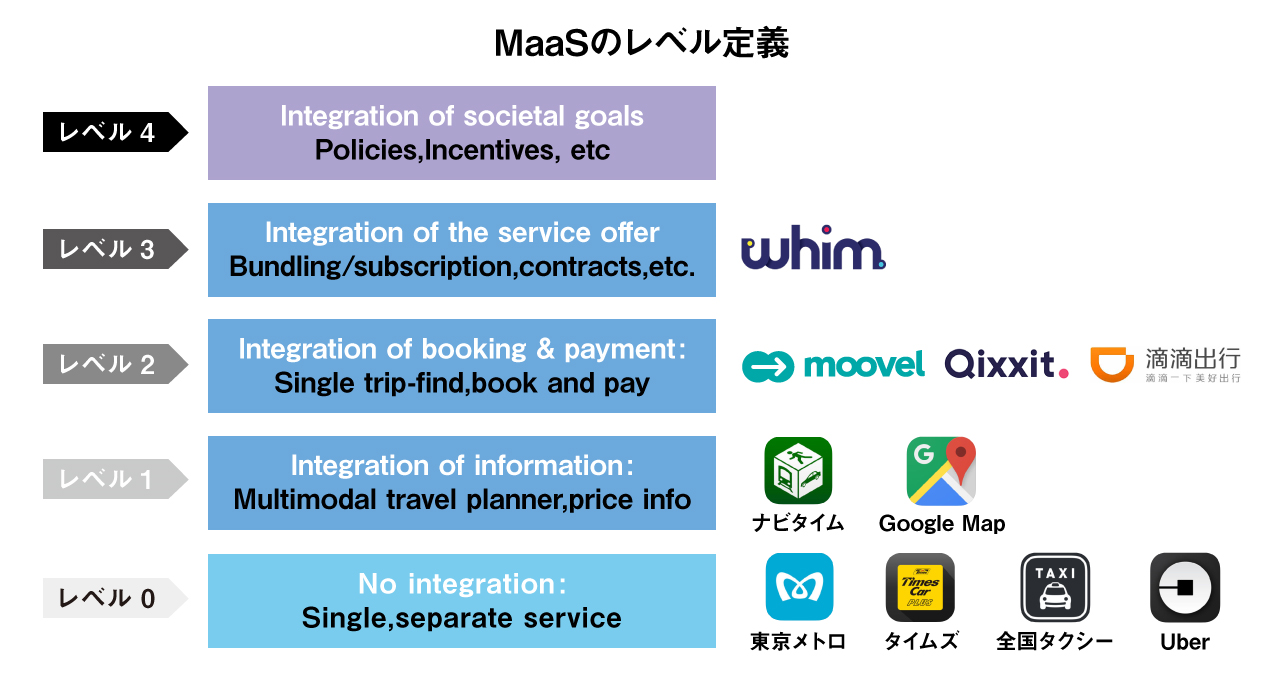 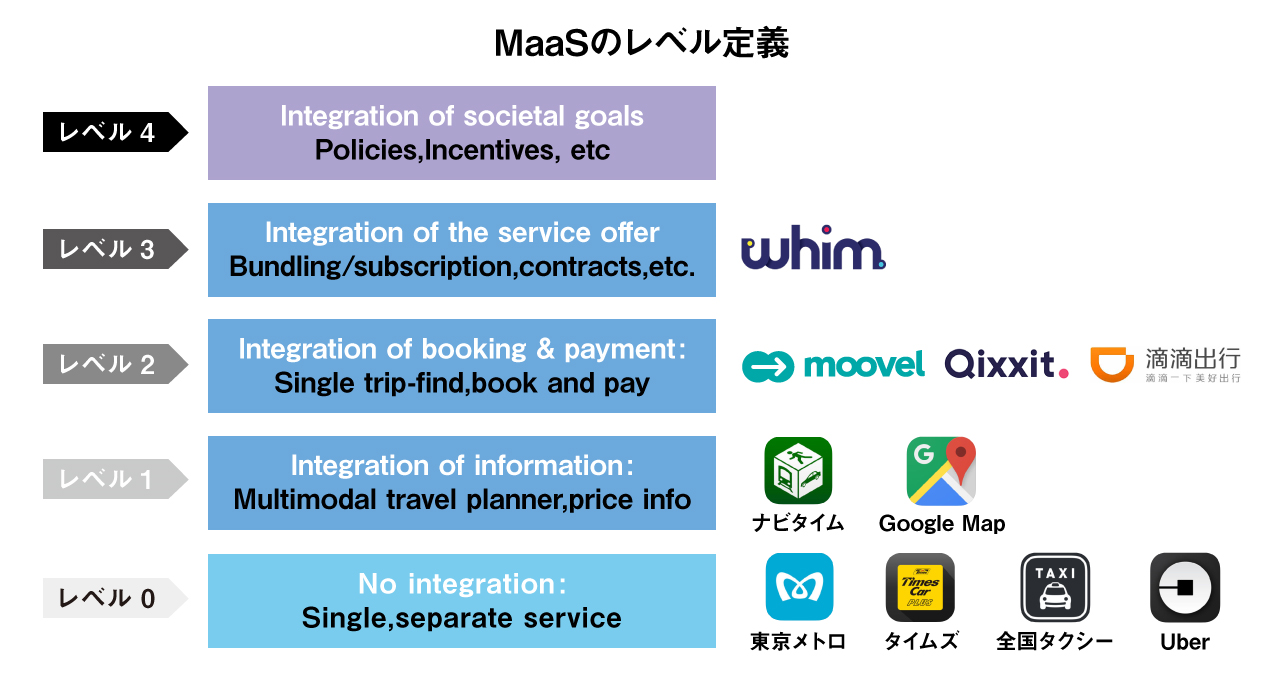 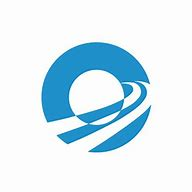 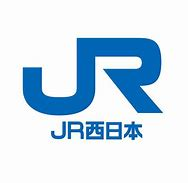 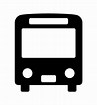 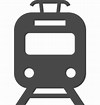 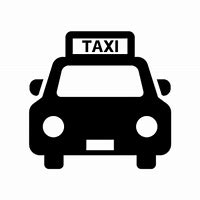 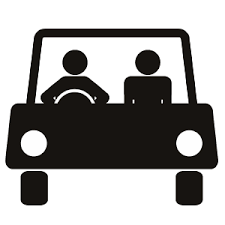 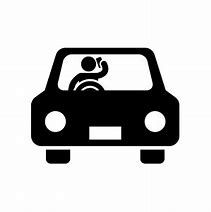 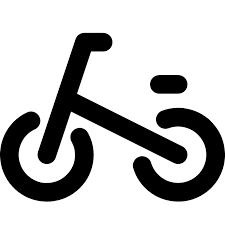 鉄道　　　　  バス      　タクシー     カーシェア　 ライドシェア　   自転車
4
自動運転
世界のMaaS
MaaSは、欧州諸都市を中心に普及している。
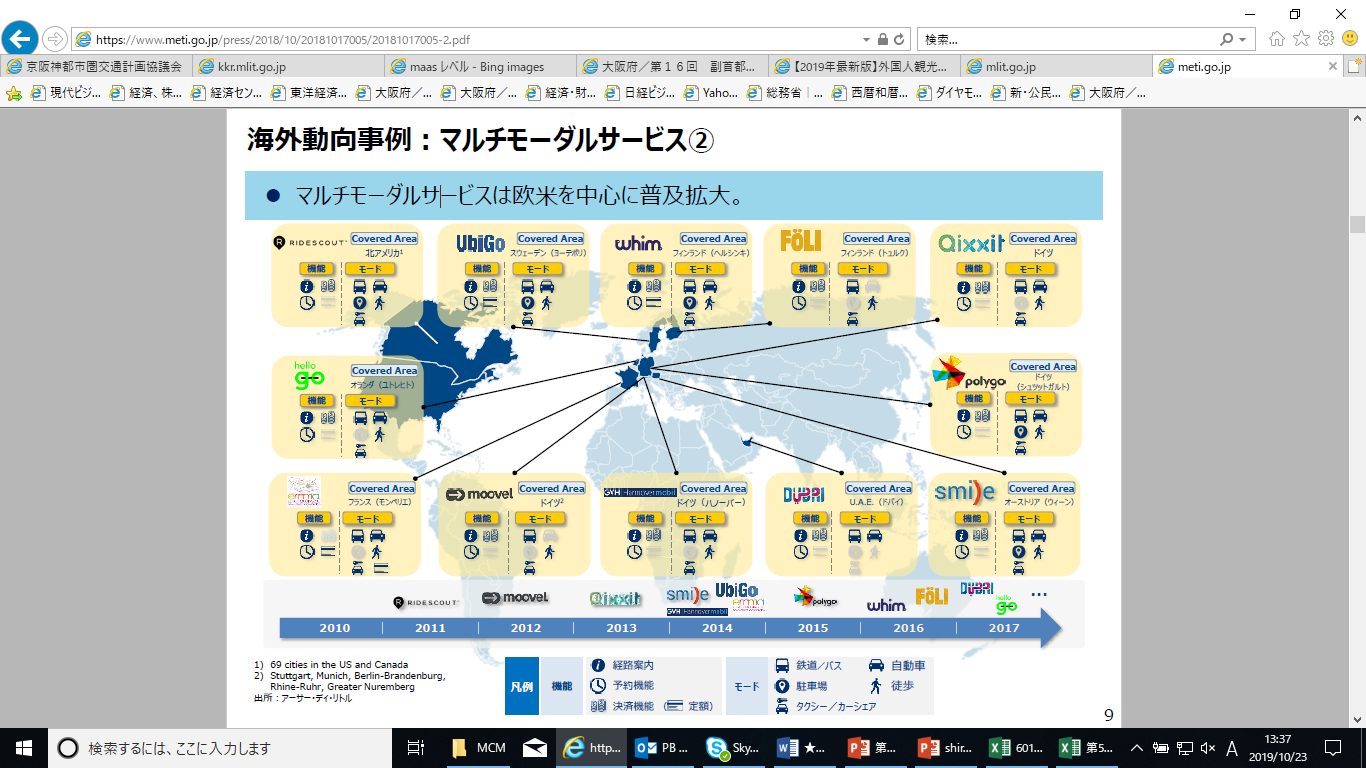 5
出典：「IoTやAIが可能とする 新しいモビリティサービスに関する研究会」 中間整理　2018年10月　経済産業省
海外におけるMaaS（Whim）の実績調査結果
サービス開始から約1年で利用者は約7万人。ヘルシンキ60万人口の1割強という数字は評価すべき普及率
高齢者も利用
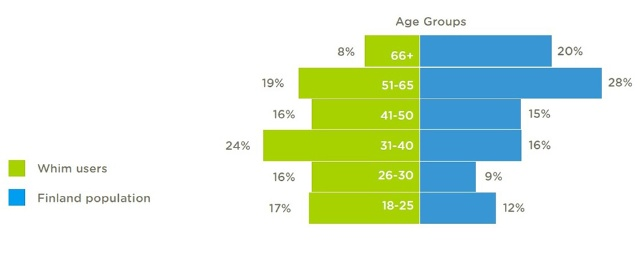 スマートフォンが必須なサービスであるにもかかわらず、66歳以上のユーザーが8％（約5600人）、51歳以上は2割（13300人）存在。

高齢化が進む日本でMaaSを実現していくに当たって、希望の持てる数字。
フィンランド人口
Whimユーザー
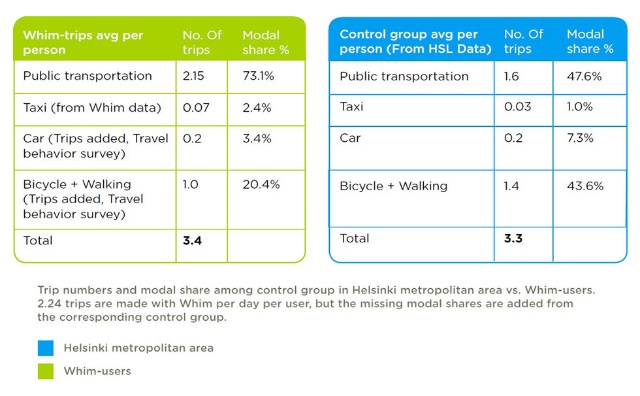 外出率の増加
平均的ヘルシンキ市民の外出のうち43.6％は自転車と徒歩が占めているのに対し、Whimユーザーでは20.4%と半減。一方で公共交通による外出率は、ヘルシンキ市民一般で47.6%だが、Whimユーザーでは73.1%と大幅に増加。
一般ユーザー
Whimユーザー
公共交通から他交通
Whimユーザーは公共交通からタクシーに乗り継ぐ率が平均的ヘルシンキ市民に比べて3倍。自転車シェアも公共交通と組み合わせての利用が多く見られる。

MaaSが導入されると、人々はよりマルチモーダルな移動をするようになり、駅や停留所からのファースト・ラストマイルにタクシーや自転車シェアを使うようになる。従って、公共交通と合わせて自転車シェアを整備することがMaaS導入には効果的であるという結論が、報告書には書かれている。
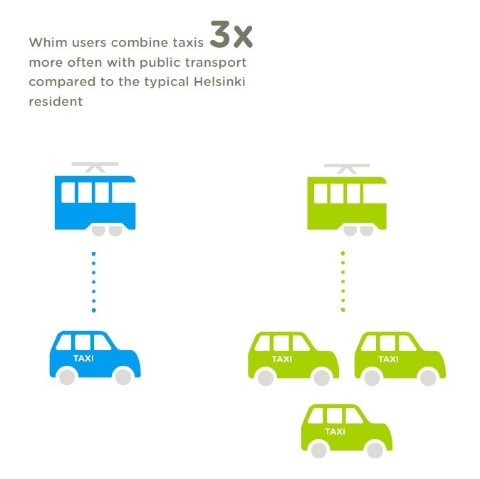 ３×
6
出典：日経クロストレンド　『MaaSアプリ「Whim」の導入効果　意外な3つの事実が判明』　https://xtrend.nikkei.com/atcl/contents/watch/00013/00318/?P=1
国による整理・・・　MaaSの３分野と取組みの現状
7
出典：都市と地方の新たなモビリティサービス懇談会　中間とりまとめ（国土交通省）
国がめざすMaaS
国が目指すMaaS
自動運転×MaaSへの期待
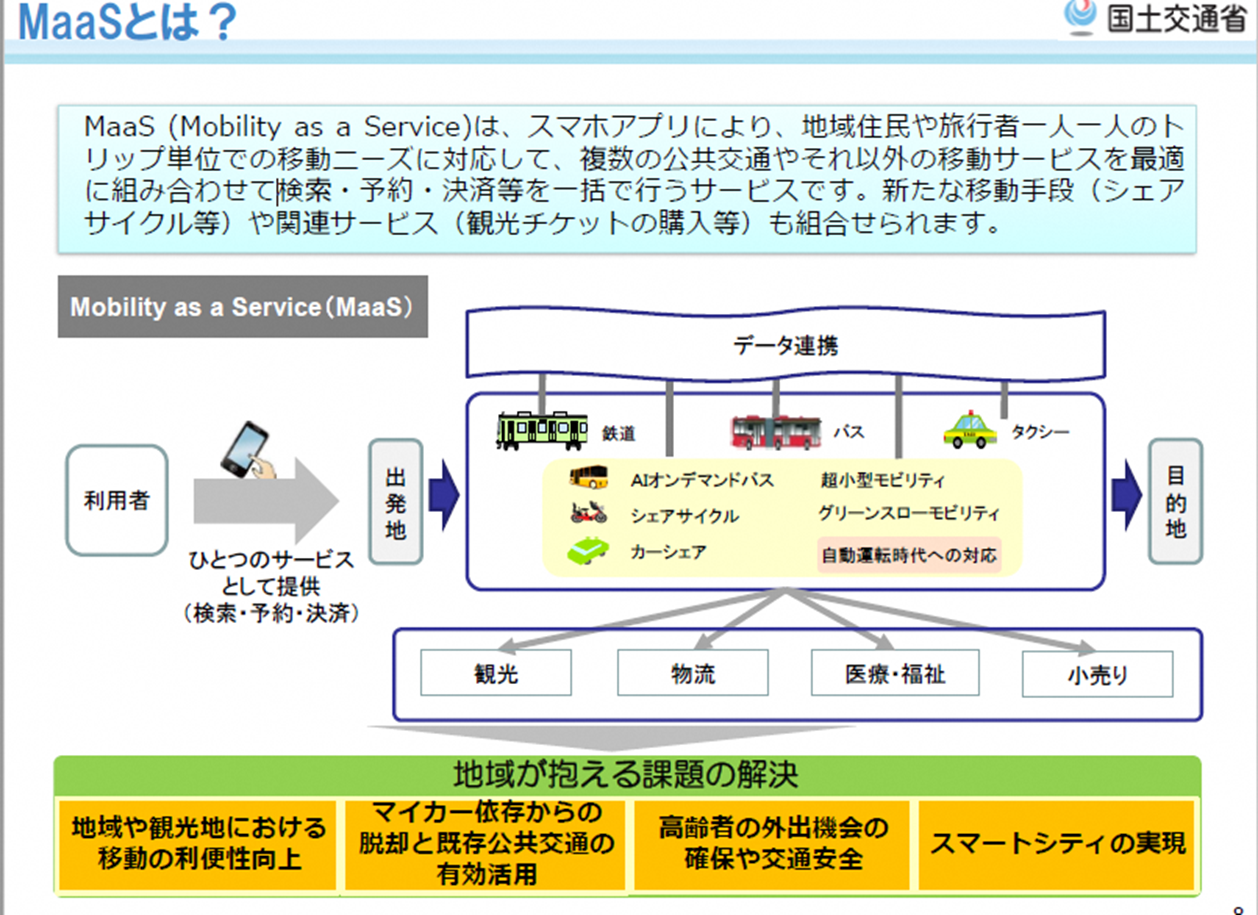 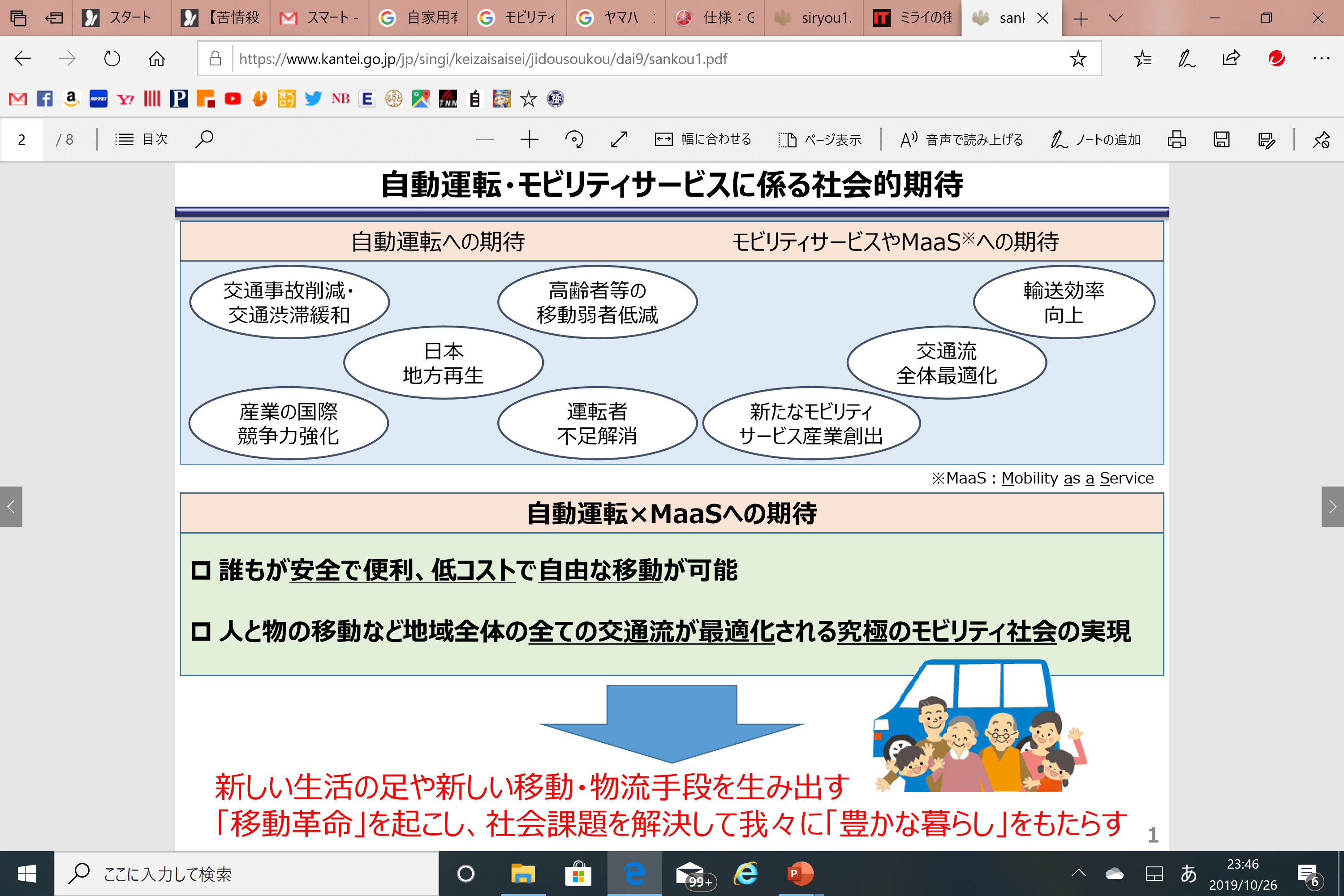 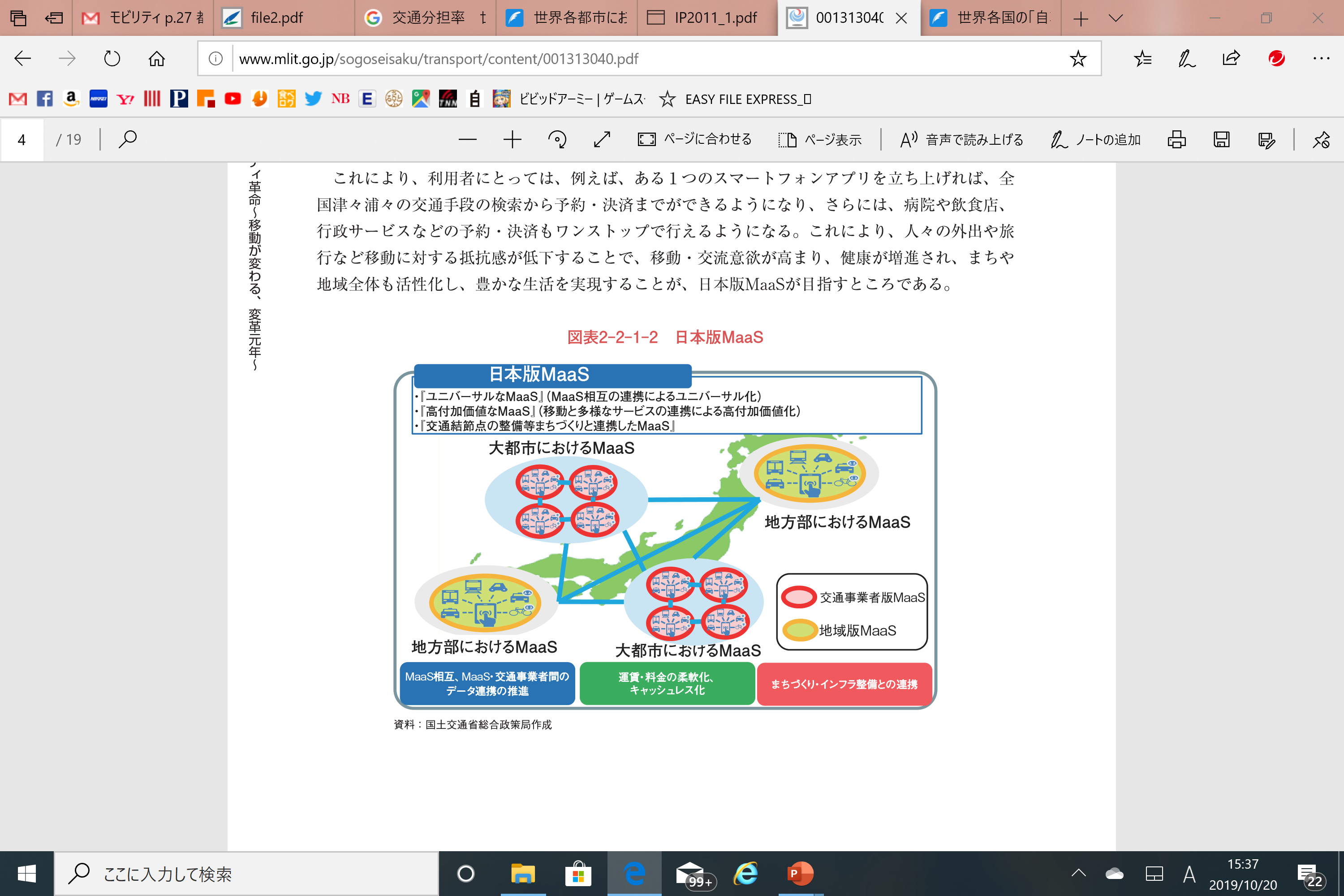 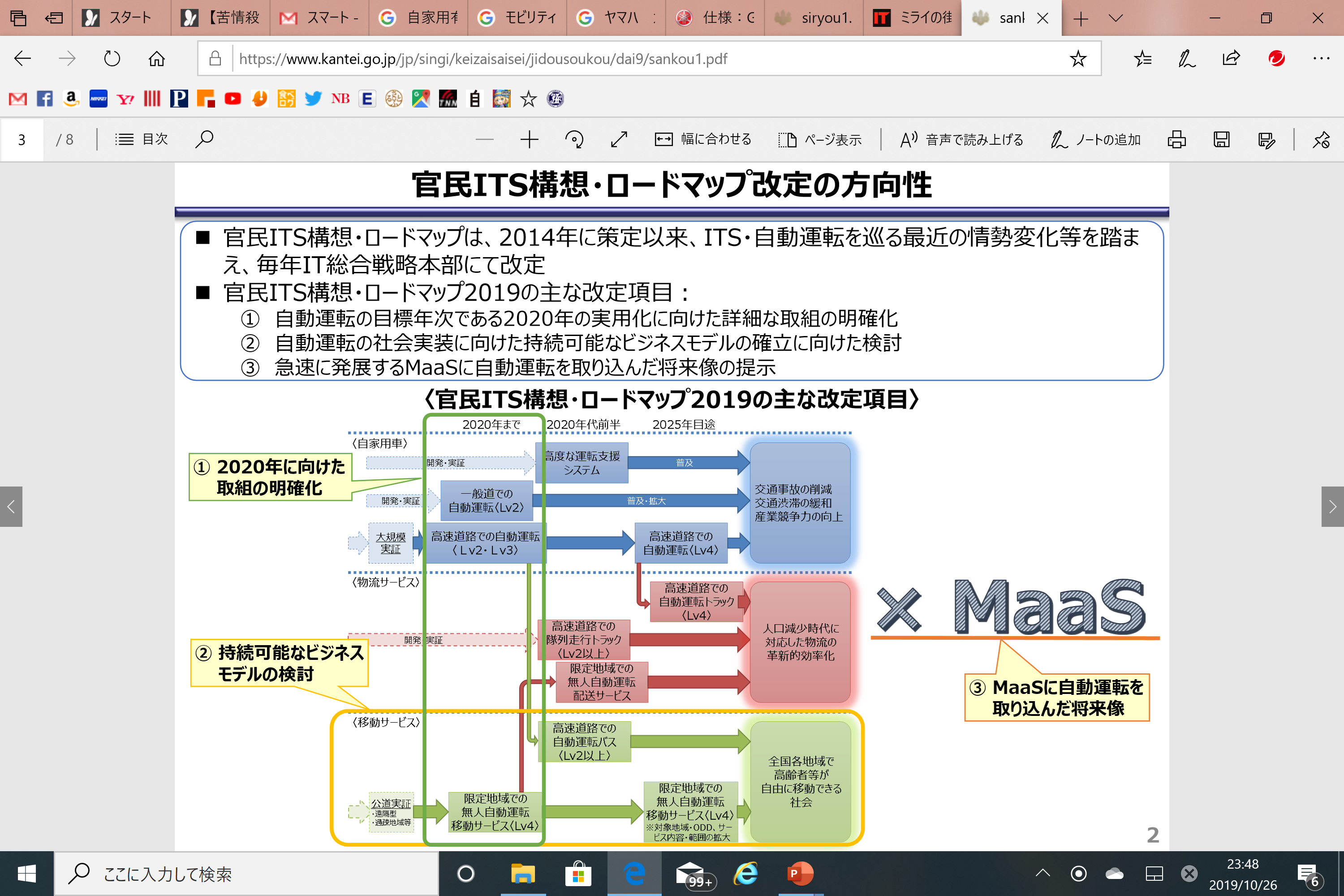 8
出典：「IoTやAIが可能とする新しいモビリティサービスに関する研究会」中間整理　（経済産業省）
訪日外国人向け：関西の鉄道の外国人向けワンデイパス（現状）
JRの商品
私鉄の商品
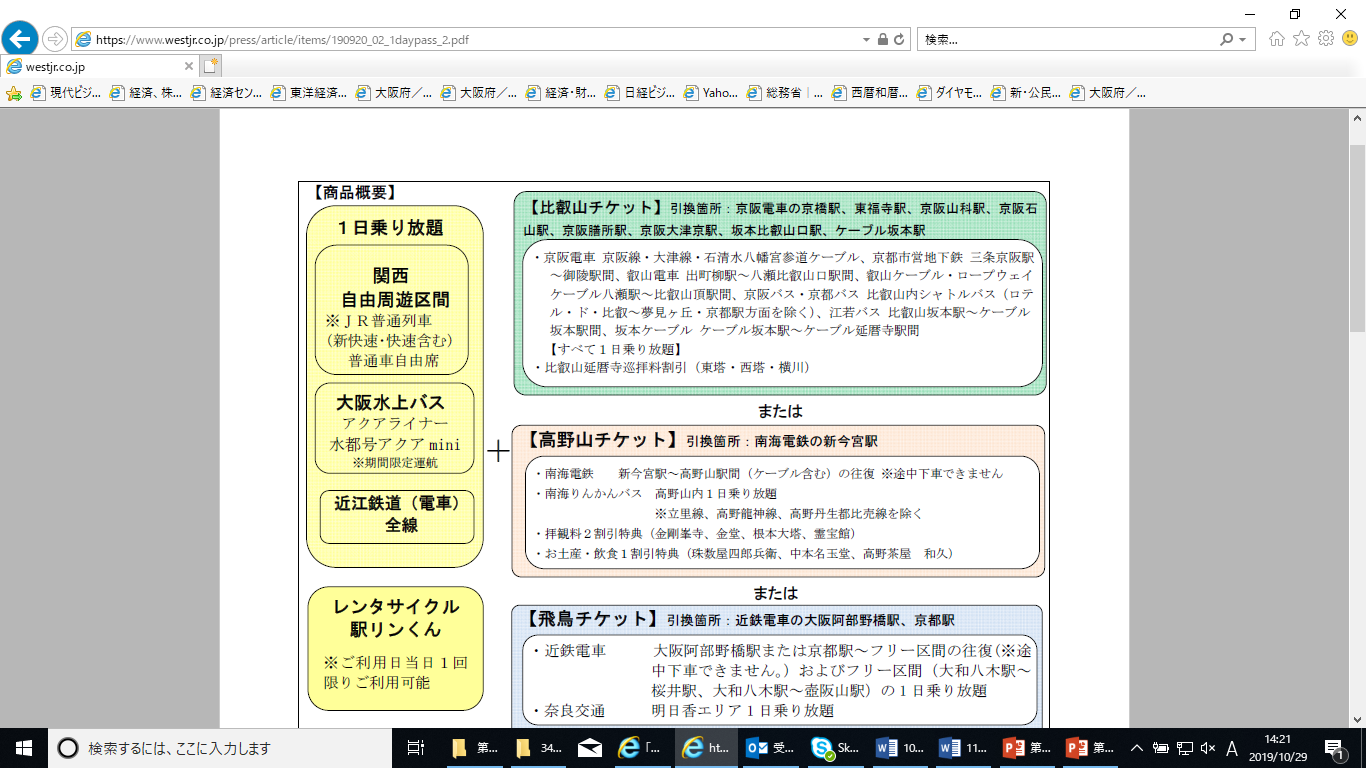 私鉄各社の商品から１チケット

※シーズンによって内容が異なる
【JR西＋私鉄1社】　　Kansai 1day Pass
【区間】　ＪＲ西日本の区間（大阪、兵庫、京都など近畿圏）
　　　　　　　＋
　　　　　　私鉄（京阪、近鉄、南海のいずれか）の指定区間
【料金】　1日3,600円
【他のサービス】　①大阪水上バスの1日乗り放題
　　　　　　　  　　 ②レンタサイクルを1回利用可能
＋
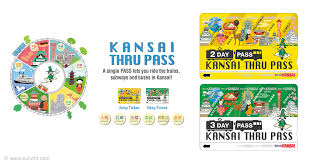 KANSAI  THRU  PASS
【JR西のみ】　　Kansai Area Pass
【私鉄全線】　　KANSAI　THRU　PASS
【区間】　関西私鉄
　　　　　（大阪、兵庫、京都、奈良、滋賀など）
【料金】　2日4300円、3日5300円
【他のサービス】　350以上の観光施設割引
【特徴】　外国人対象（日本人は購入できない）
【区間】　JR西日本の周遊区間（同上）
【料金】　1日2300円、2日4600円、3日5600円
【他のサービス】　なし
Osaka Amazing Pass　【2700円/日】

メトロ＋大阪市域の阪急・阪神・京阪・近鉄・南海乗り放題＋40以上施設無料＋店舗割引
私鉄複数社又は一社
YOKOSO OSAKA TICKET　【1500円/日】

南海電鉄＋メトロ＋α
Kyoto-Osaka Sightseeing Pass【700円/日】

京阪電鉄
9
出典：鉄道各社のＨＰから事務局作成